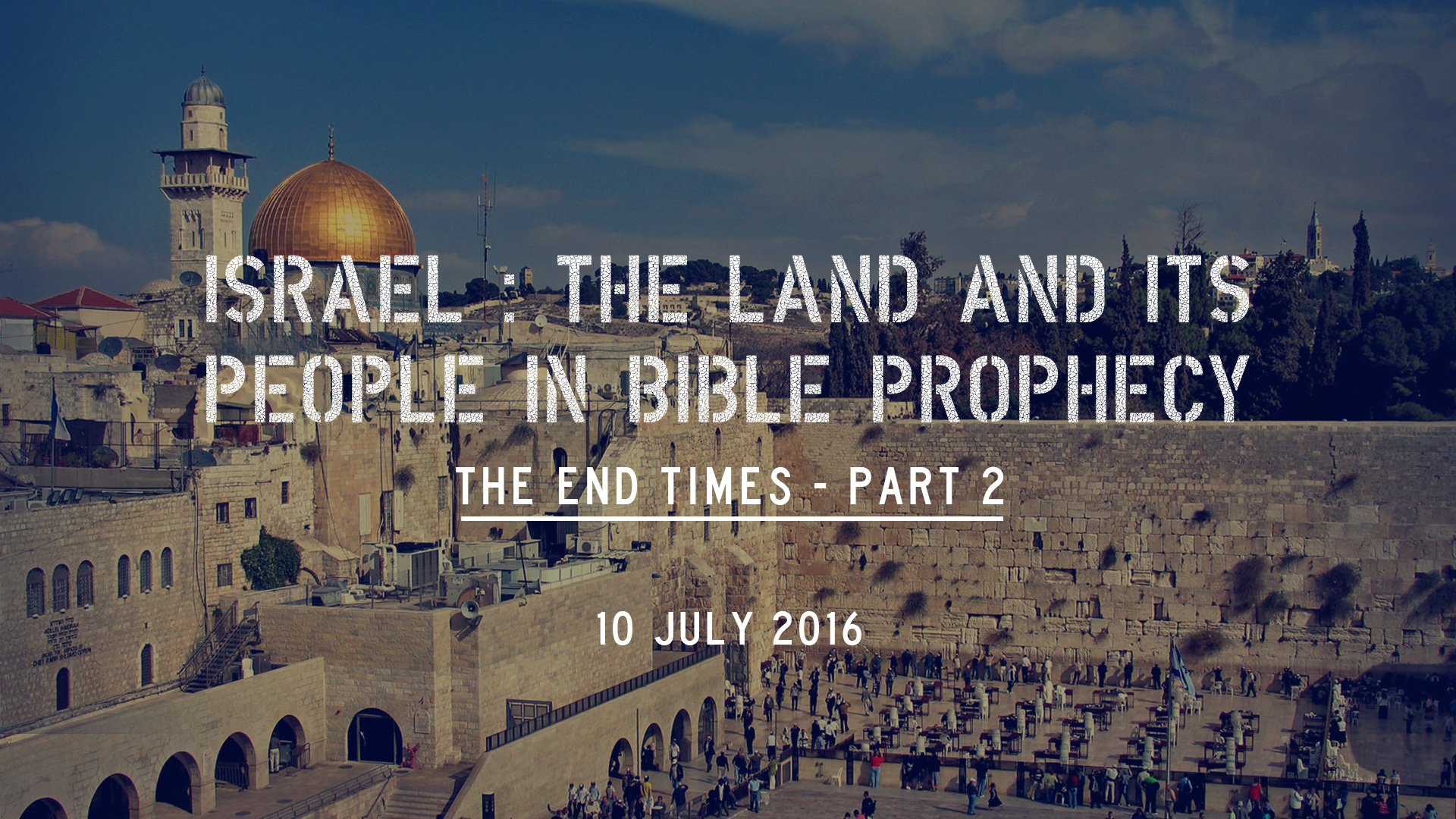 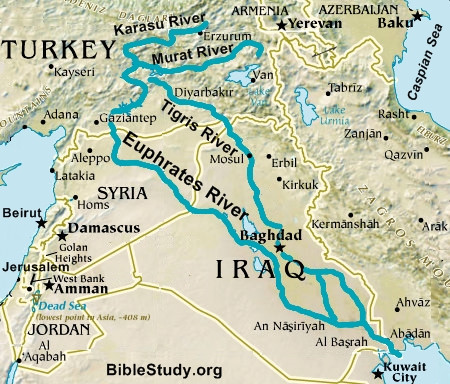 Abraham And The Land Promised To His Descendants
Abraham And The Land Promised To His Descendants
Genesis 12:1-4
1 Now the LORD had said to Abram: "Get out of your country, From your family And from your father's house, To a land that I will show you. 
2 I will make you a great nation; I will bless you And make your name great; And you shall be a blessing
Abraham And The Land Promised To His Descendants
Genesis 12:1-4
3 I will bless those who bless you, And I will curse him who curses you; And in you all the families of the earth shall be blessed." 
4 So Abram departed as the LORD had spoken to him, and Lot went with him. And Abram was seventy-five years old when he departed from Haran.
The Nation of Israel - Timeline
The Nation of Israel - Timeline
The Nation of Israel - Timeline
The Nation of Israel - Timeline
The Nation of Israel - Timeline
The Nation of Israel - Timeline
The Nation of Israel - Timeline
The Nation of Israel - Timeline
The Nation of Israel - Timeline
The Nation of Israel - Timeline
The Re-gathering and the Birth of a nation 
foretold and fulfilled
Isaiah 11:12
He will set up a banner for the nations, And will assemble the outcasts of Israel, And gather together the dispersed of Judah From the four corners of the earth.
The Nation of Israel - Timeline
The Re-gathering and the Birth of a nation 
foretold and fulfilled
Ezekiel 37:21
"Then say to them, 'Thus says the Lord GOD: "Surely I will take the children of Israel from among the nations, wherever they have gone, and will gather them from every side and bring them into their own land;
The Nation of Israel - Timeline
The Re-gathering and the Birth of a nation 
foretold and fulfilled
Isaiah 66:8
Who has heard such a thing? Who has seen such things? Shall the earth be made to give birth in one day? Or shall a nation be born at once? For as soon as Zion was in labor, She gave birth to her children.
Israel and Its Neighbors
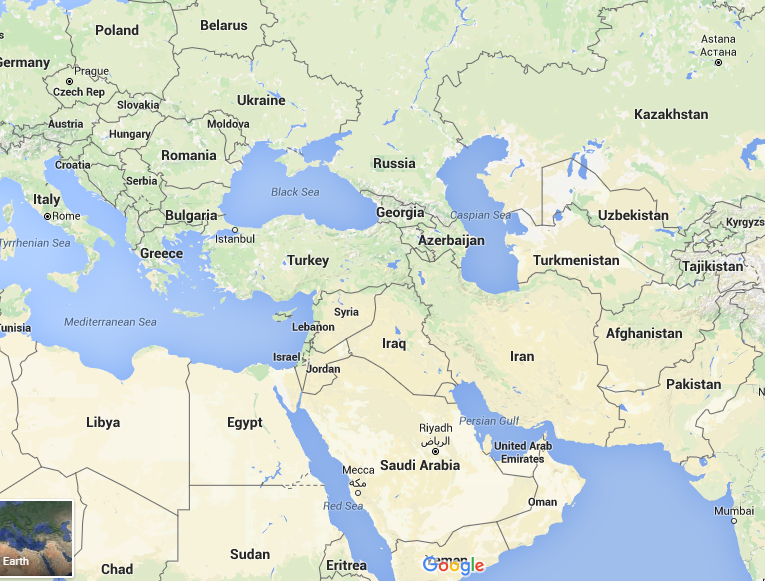 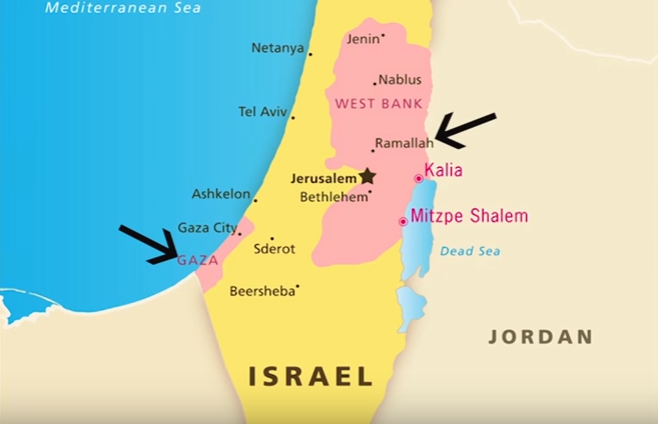 The Temple Mount
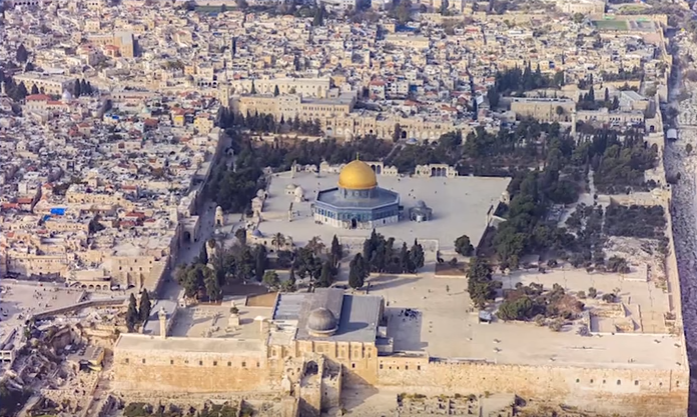 Dome of the Rock
Al-Aqsa Mosque
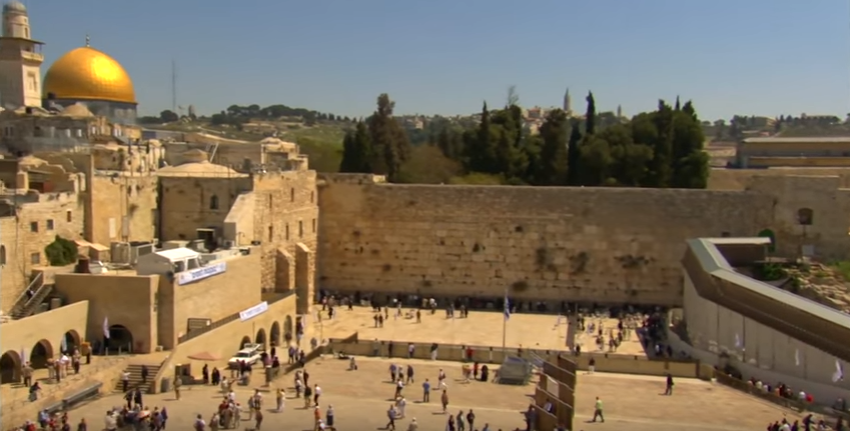 The Western Wall
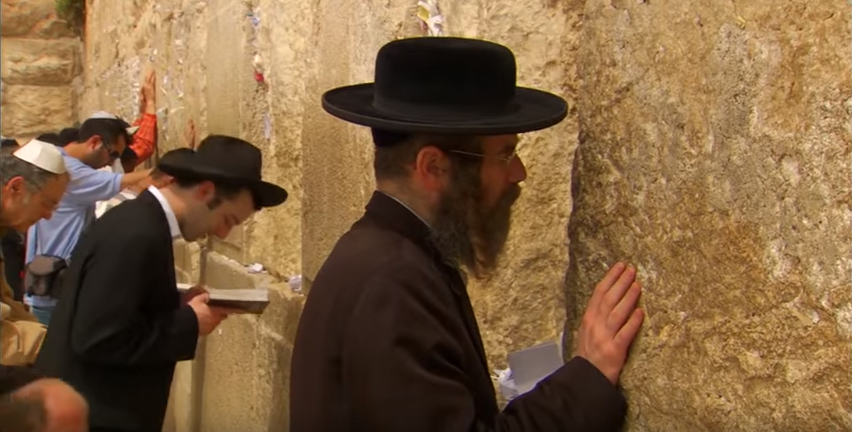 The Temple Mount
The Temple Mount
Video
The Temple Mount
Both the 
Old Testament and the New Testament 
affirm that a new Temple 
will once again occupy this platform 
as part of God's end-time program 
for the nation of Israel.
The Temple Mount
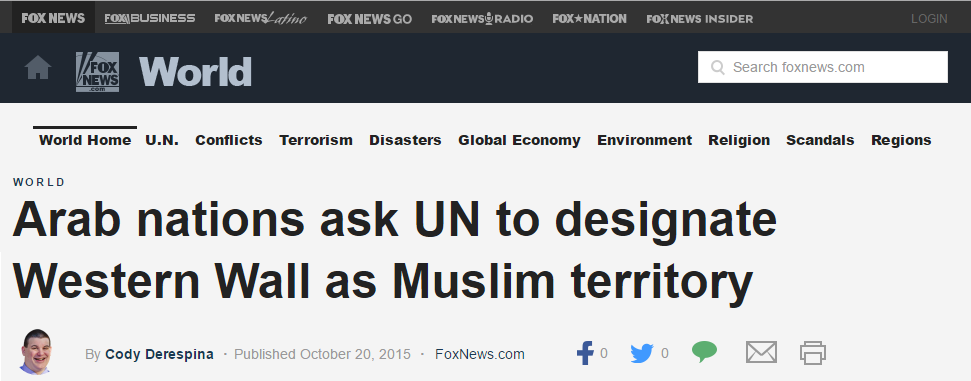 The Temple Mount
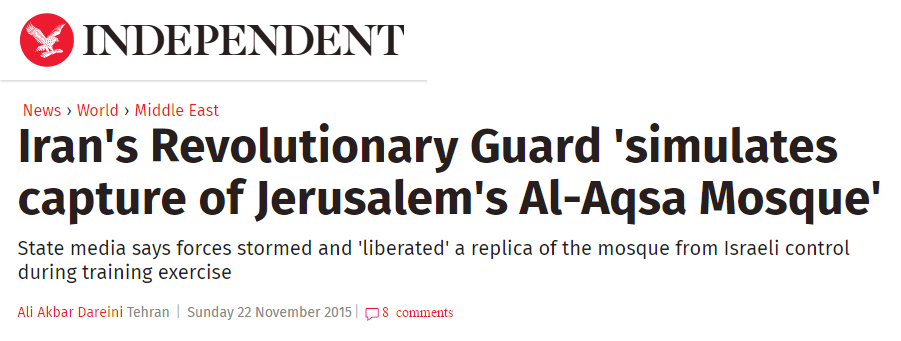 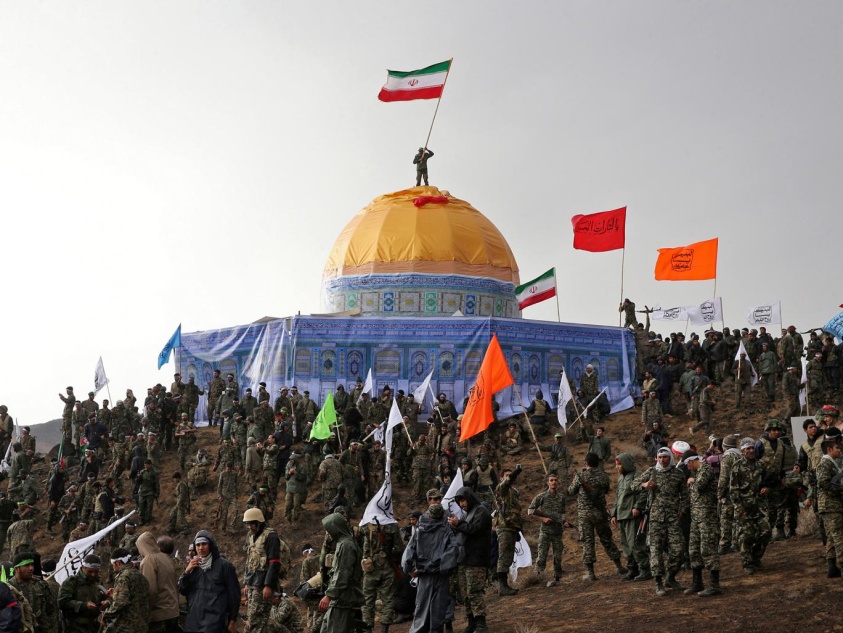 The Jewish Settlements
Jeremiah 31:38-40
38 "Behold, the days are coming, says the LORD, that the city shall be built for the LORD—from the Tower of Hananel to the Corner Gate. 
39 The surveyor's line shall again extend straight forward over the hill Gareb; then it shall turn toward Goath. 
40 And the whole valley of the dead bodies and of the ashes, and all the fields as far as the Brook Kidron, to the corner of the Horse Gate toward the east, shall be holy to the LORD. It shall not be plucked up or thrown down anymore forever."
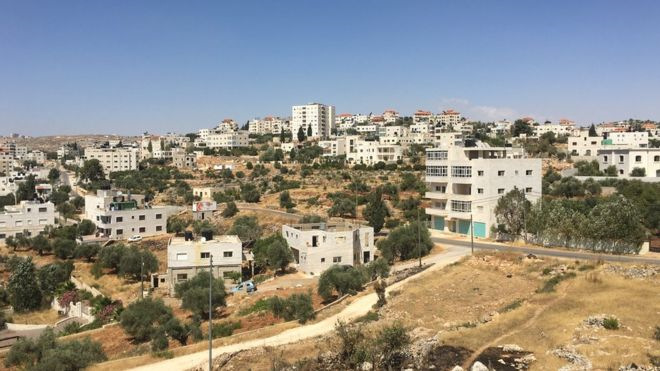 The Jewish Settlements
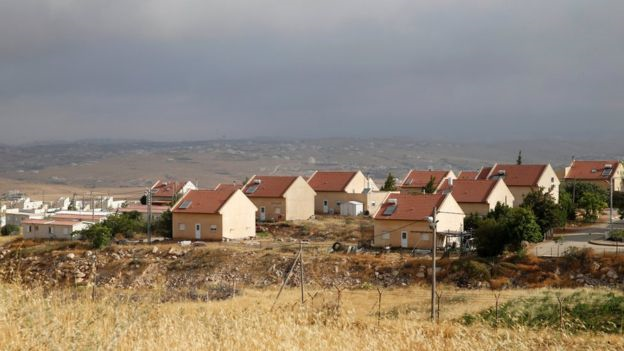 Jerusalem
The Place of David’s Capital By Divine Appointment
The Place That Became the Home of the Levites
The Place That Became the Home of the High Priests
The Place Where the Feasts Were Observed
The Place Toward Which God’s People Prayed
The Place God’s People Have Always Loved
Jerusalem
The Place That Was Home to Melchizedek, the Ancient King and Priest
The Place That Became Home to the Ark of the Covenant
The Place That David Purchased and Built An Altar to God
The Place Where the Temple Was Built
The Place From Which the Word Would Go Forth
The Place Where the Holy Spirit Was Outpoured
Jerusalem
Jerusalem will be the Future Capital of Messiah’s Eternal Kingdom
The Kingdom, Israel and The Church
The Future of Israel Foretold In The Bible
Jerusalem will become a world trouble spot and all nations will turn against Israel
Zechariah 12:2-3
2 "Behold, I will make Jerusalem a cup of drunkenness to all the surrounding peoples, when they lay siege against Judah and Jerusalem.
The Future of Israel Foretold In The Bible
Jerusalem will become a world trouble spot and all nations will turn against Israel
Zechariah 12:2-3
3 And it shall happen in that day that I will make Jerusalem a very heavy stone for all peoples; all who would heave it away will surely be cut in pieces, though all nations of the earth are gathered against it.
The Future of Israel Foretold In The Bible
A peace treaty and 3½ years of false peace
A coming world leader (the 'Antichrist') will enforce a peace plan or treaty (‘covenant’) upon Israel

The Temple will be rebuilt on the Temple Mount at some point

(Daniel 7:23-26, Daniel 9:27, Matthew 24:15-16, 2 Thessalonians 2:3-4)
The Future of Israel Foretold In The Bible
The Great Tribulation
Two-thirds of the people in Israel will be 'cut off and die' during this time. 
144,000 Jews sealed and marked for protection during the great tribulation.

(Matthew 24:21-22, Zechariah 13:8-9, Jeremiah 30:7, Daniel 12:1, Revelation 7:3-8)
The Future of Israel Foretold In The Bible
The Battle of Armageddon and the Second Coming
God's end-time judgment on the nations will be for dividing up His land.
The armies of the world will gather in and around the nation of Israel.
The Lord Jesus Himself will return to save Israel and will descends on Mount of Olives.
The Future of Israel Foretold In The Bible
During the Millennium
The Messiah will reign from Jerusalem

Jerusalem will be the center of worship during the Millennium

The Millennial Temple